ARMENIA
New Perspectives in Global Value Chain
NATION OF INNOVATION
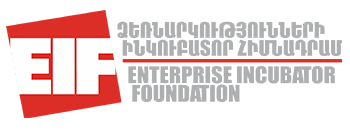 PREFERRED DESTINATION
FOR MULTINATIONALS, SUCCESSFUL INVESTMENTS & ACQUISITIONS
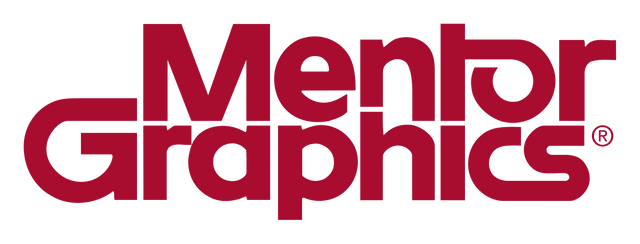 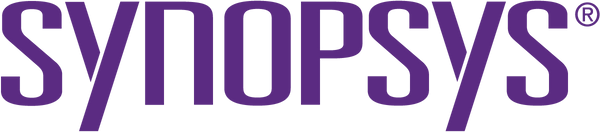 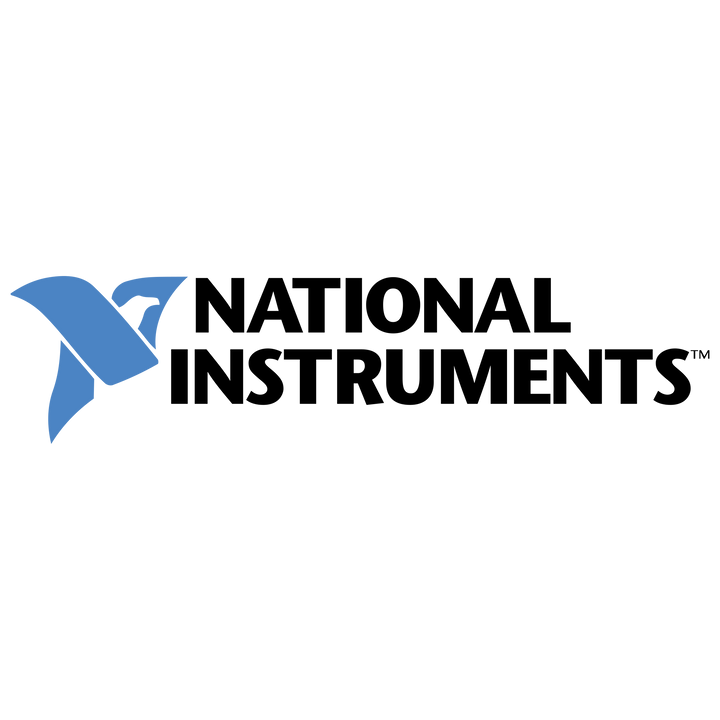 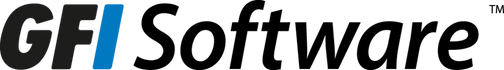 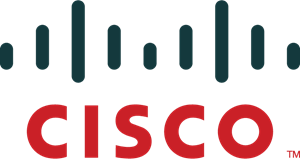 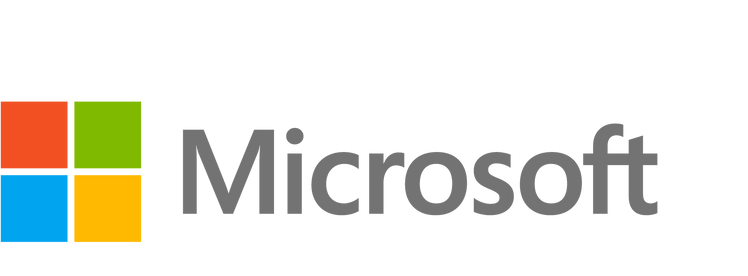 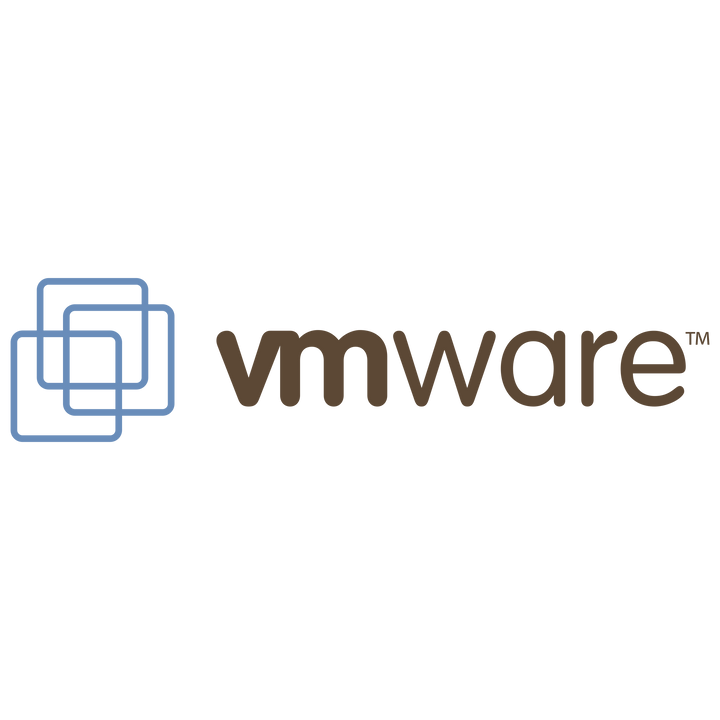 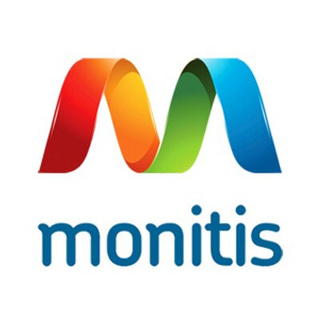 Catering R&D needs of the large corporations with our innovative and creative workforce
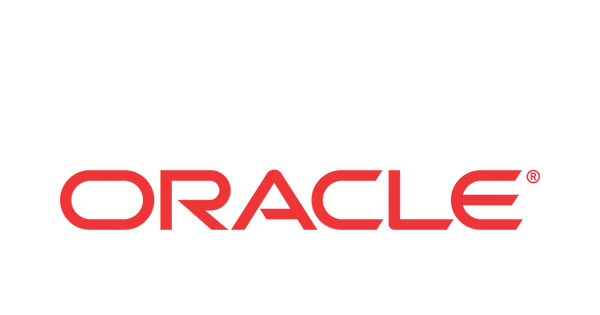 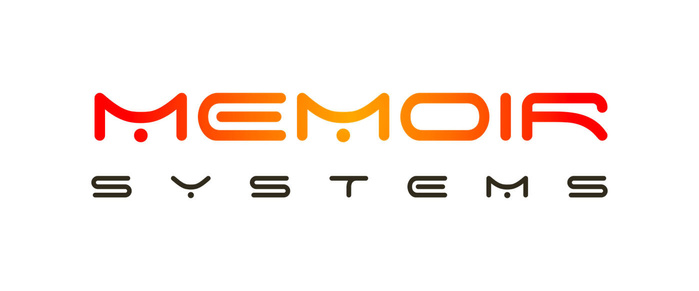 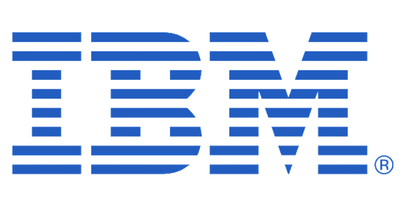 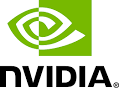 ENGINEERING
CITY
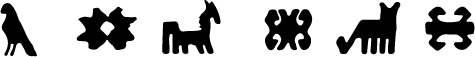 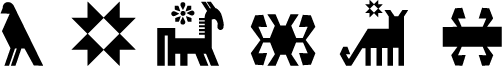 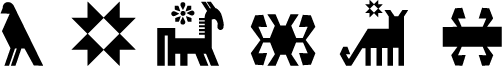 SCIENCE & RESEARCH
EDUCATIONAL MODELS
INFRA
STRUCTURE
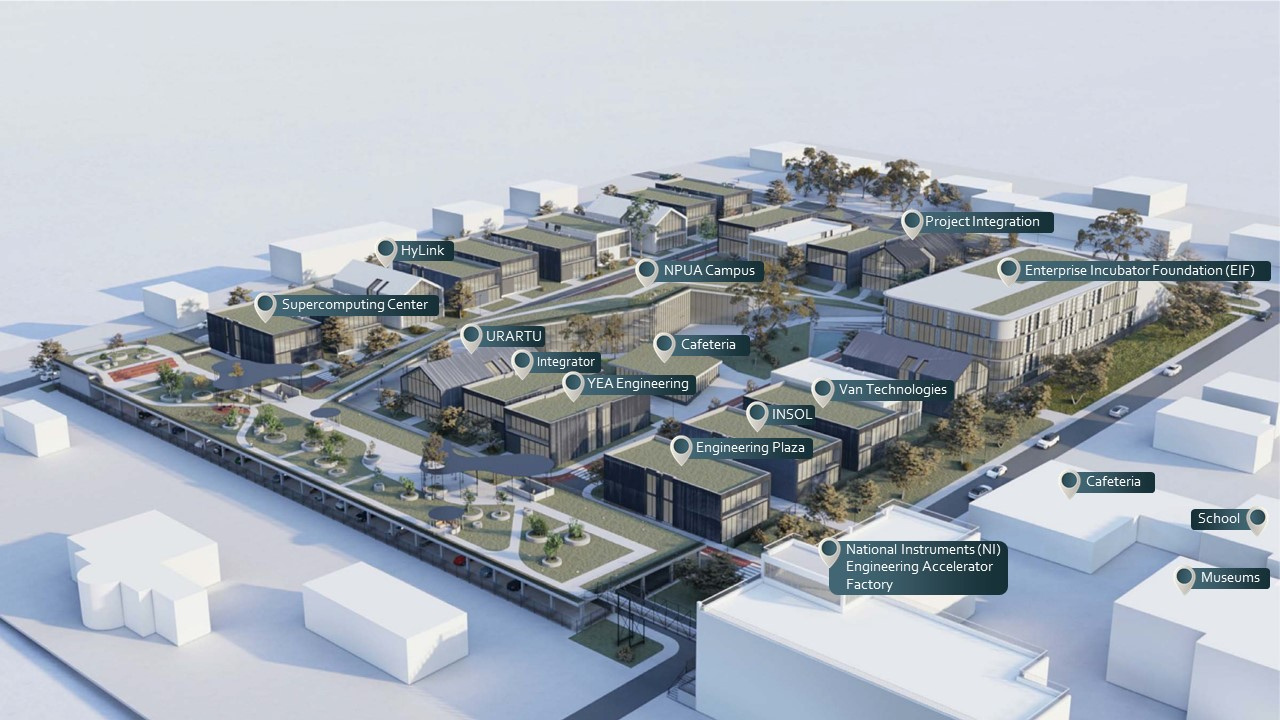 RESIDENTS & TENANTS
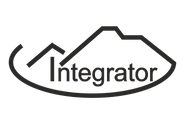 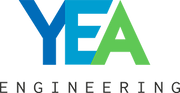 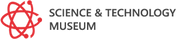 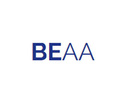 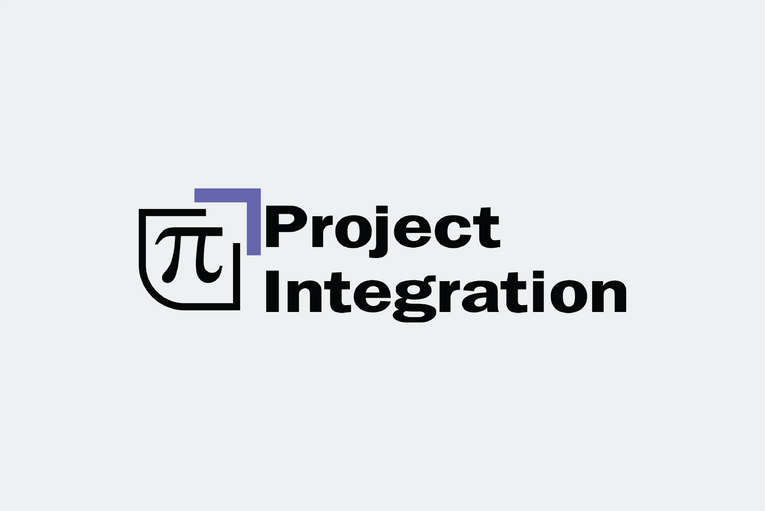 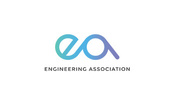 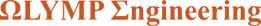 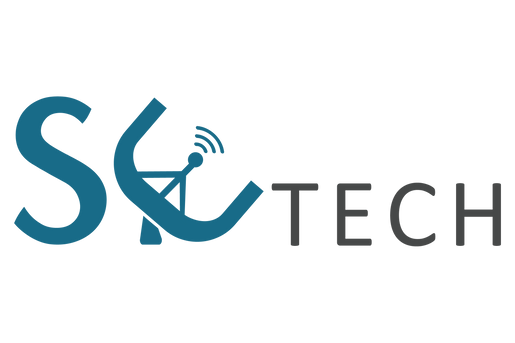 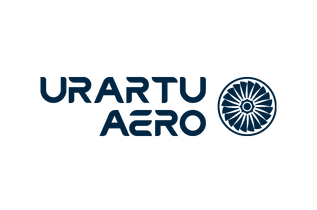 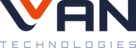 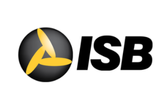 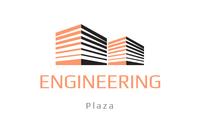 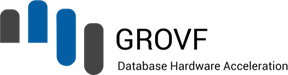 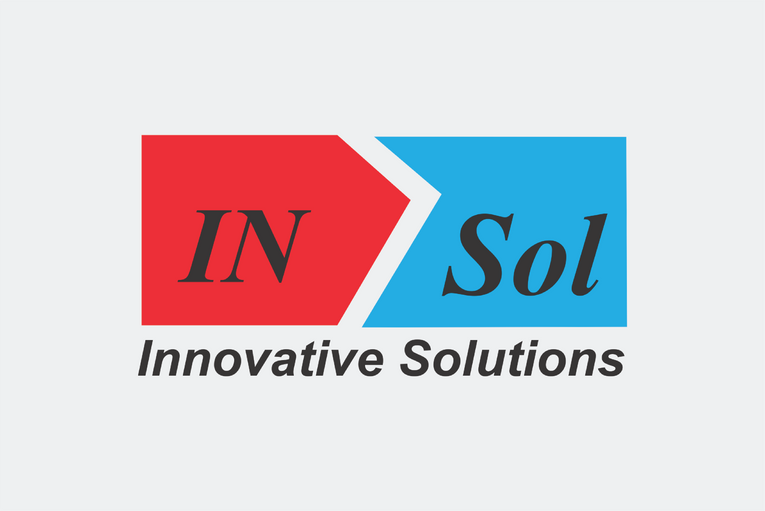 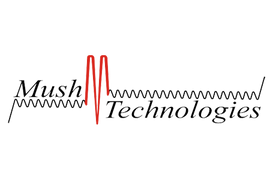 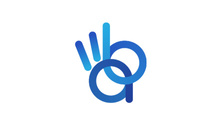 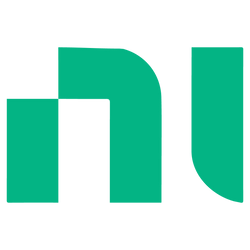 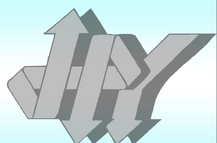 Creation of the Armenian National SuperComputing Center in Engineering City
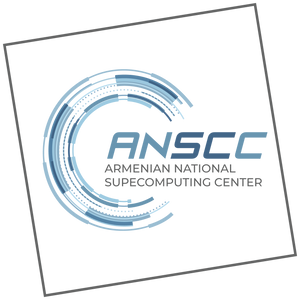 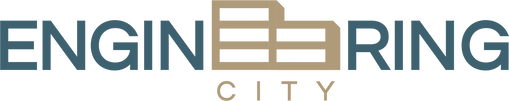 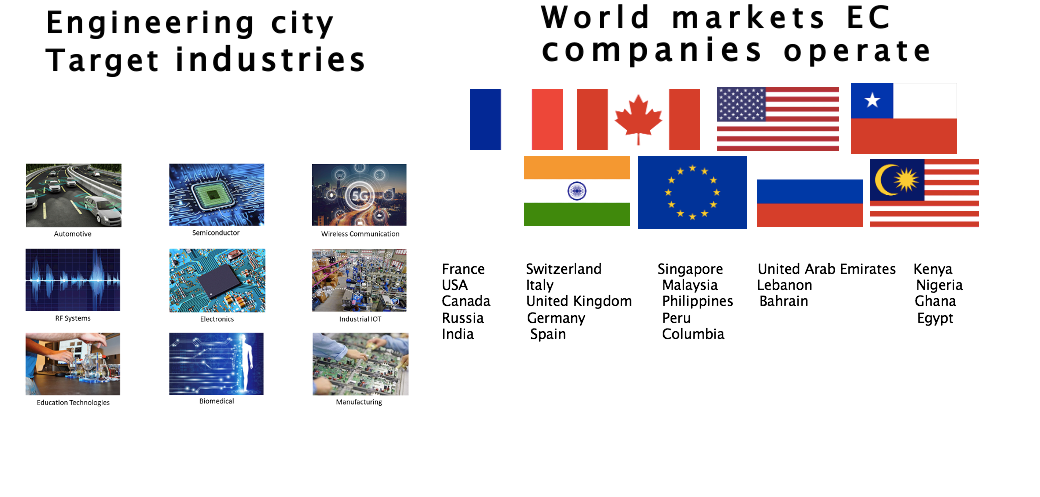 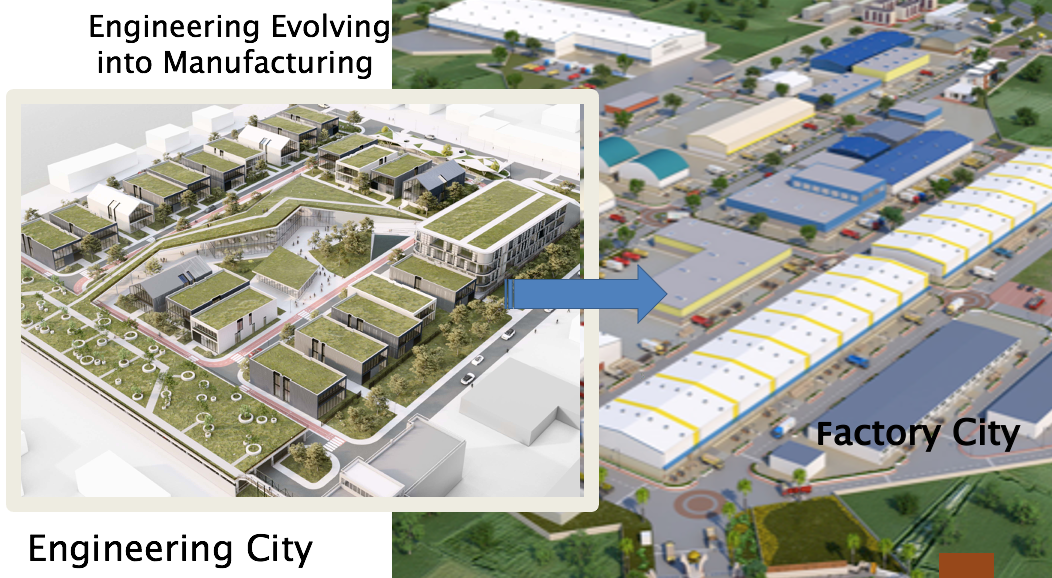 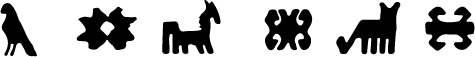 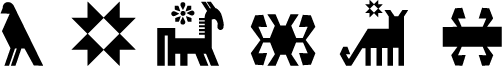 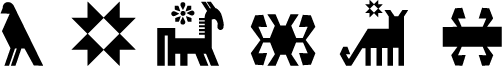 FACTORY
CITY
SCIENCE & RESEARCH
EDUCATIONAL MODELS
INFRA
STRUCTURE
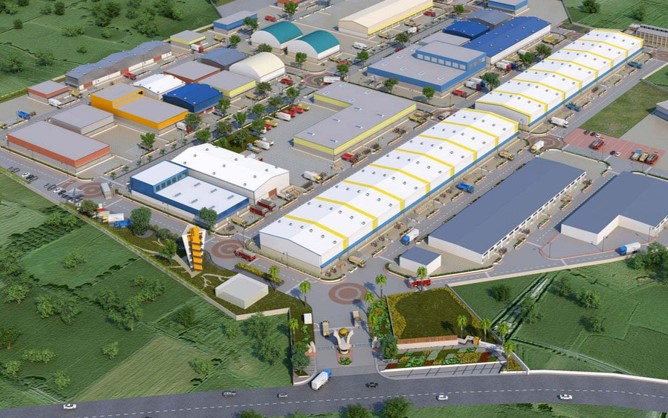 Develop manufacturing capacity for high-tech engineering companies in Armenia

Position Armenia as a location for high-tech manufacturing

Attract international engineering and manufacturing companies to Armenia

Create jobs for professionals with secondary vocational education
•High-Margin Products
•Customized Production
•Smart Manufacturing – Industry 4.0
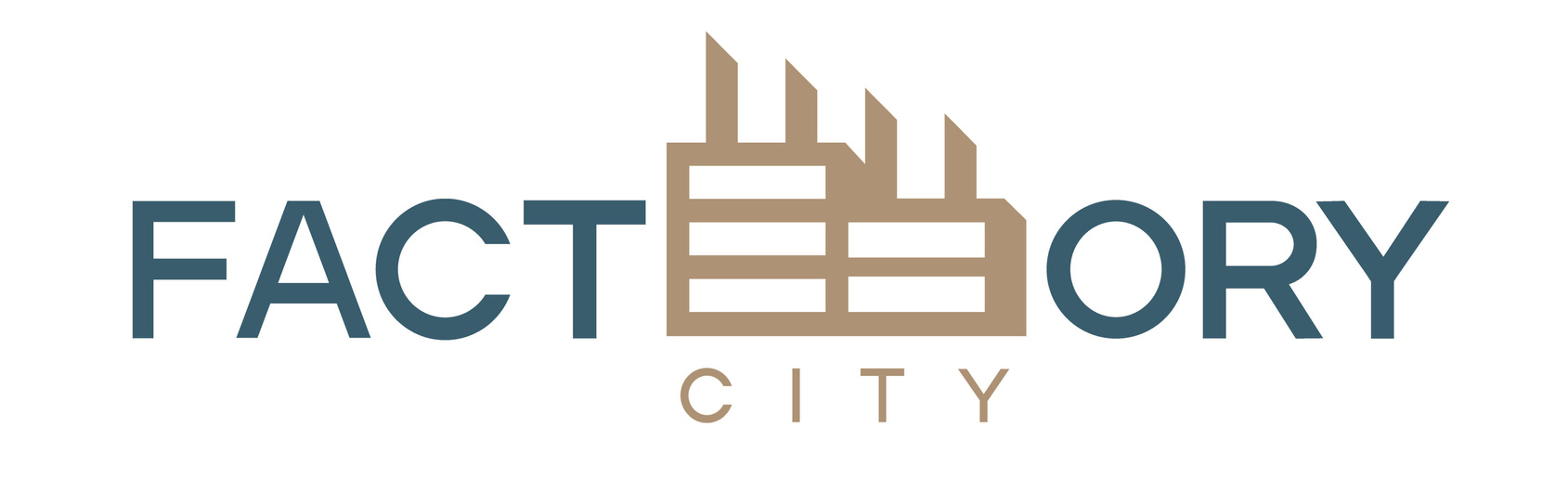 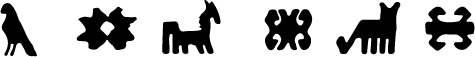 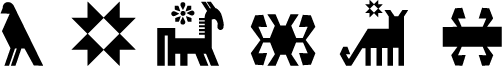 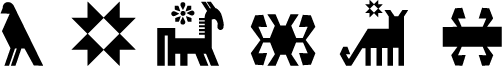 ARMENIAN NATIONAL SUPERCOMPUTING CENTER
SCIENCE & RESEARCH
EDUCATIONAL MODELS
INFRA
STRUCTURE
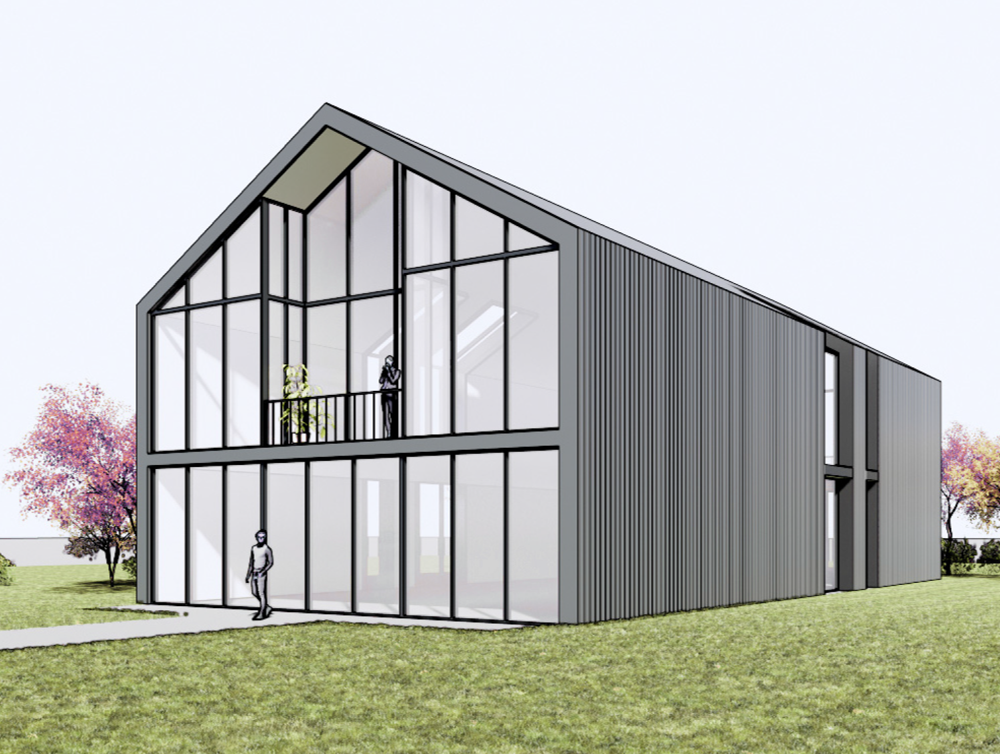 strengthening academia, industry and public sector cooperation
20
30
200
topics to be assisted in 2022
research topics to be conducted in 2022
to complete scientific and engineering training sessions in 2022
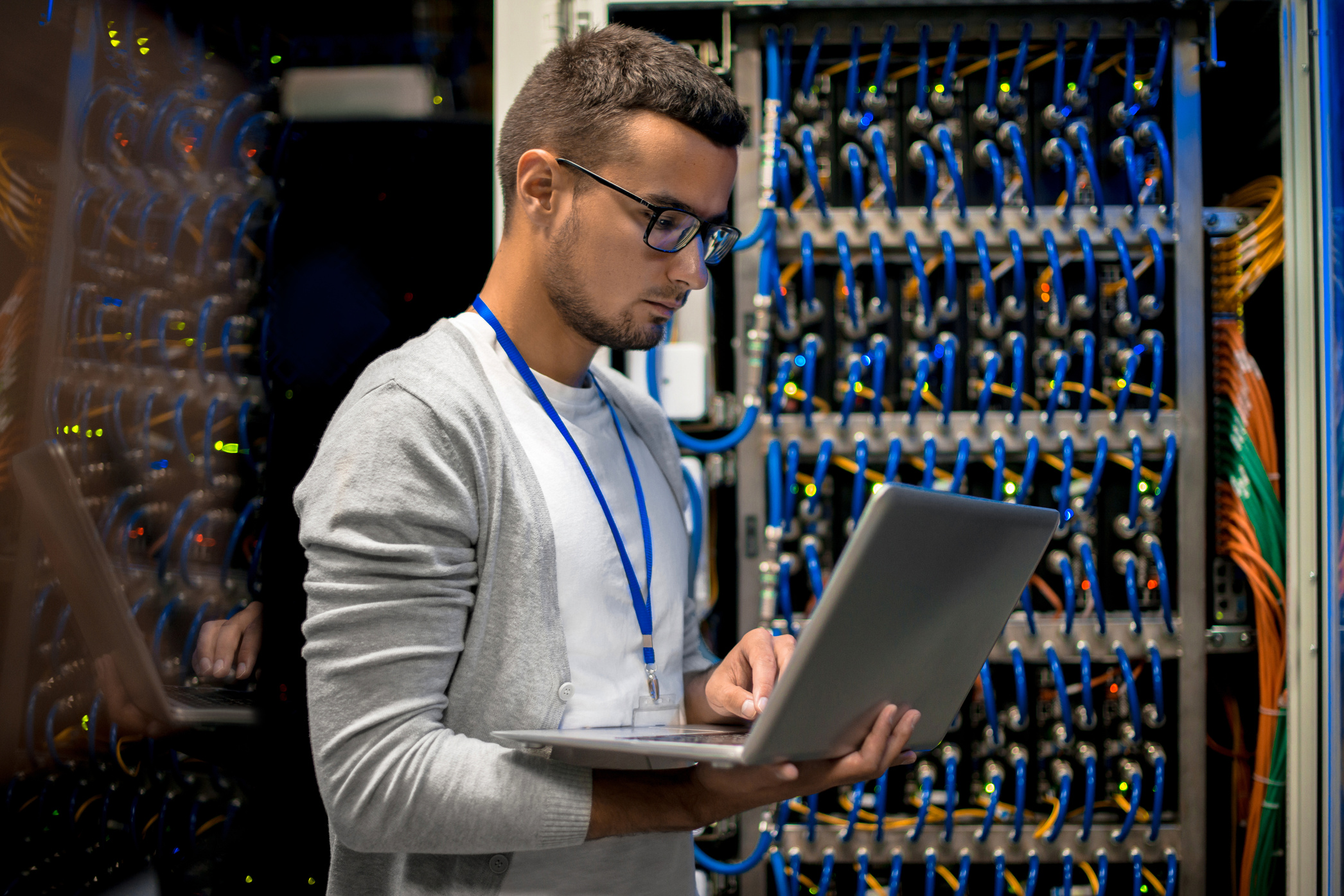 Supercomputer applications

Educational and research infrastructure

High productivity and Data analysis technologies
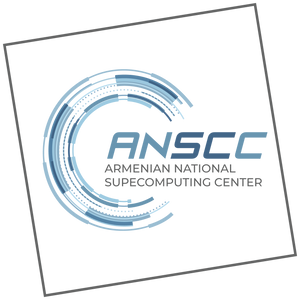 STRONG PRESENCE IN ARMENIAN REGIONS
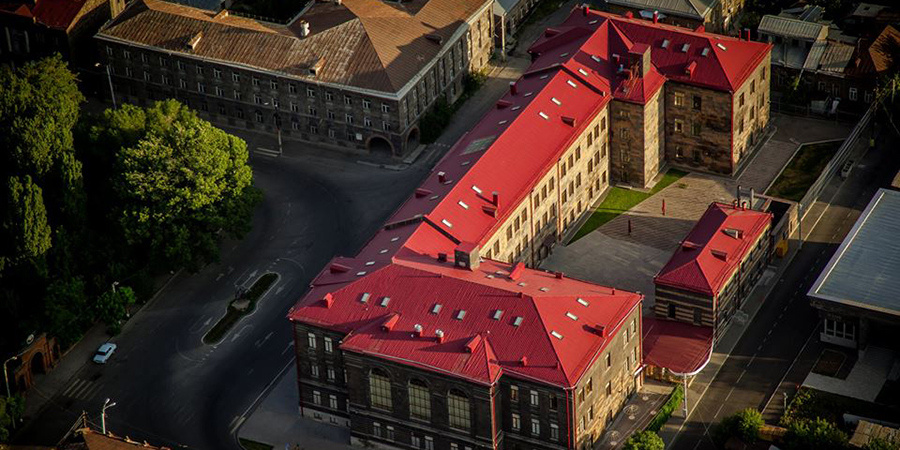 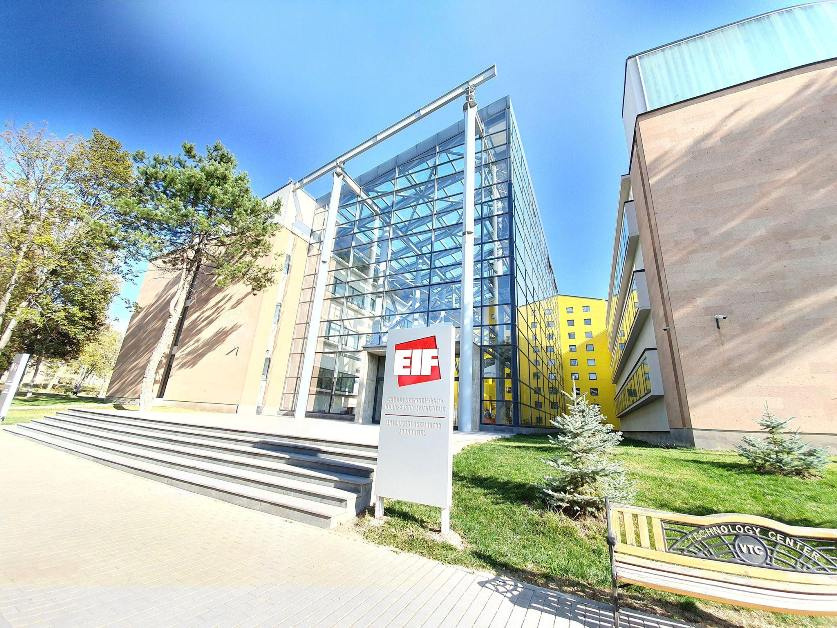 Gyumri Technology Center
Vanadzor Technology Center
Kapan Mobile Lab 
IT Trainings in all the regions of Armenia
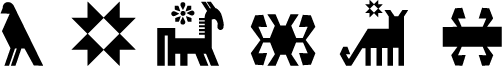 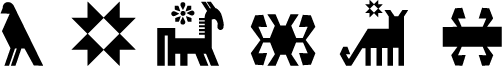 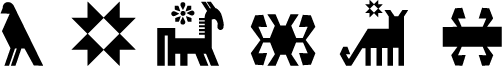 STARTUPS
ACCELERATION
INCUBATION
INFRASTRUCTURE
EDUCATIONAL MODELS
GYUMRI
TECHNOLOGY
CENTER
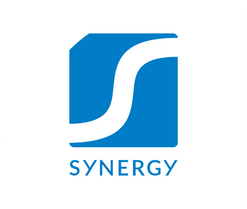 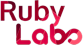 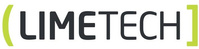 31
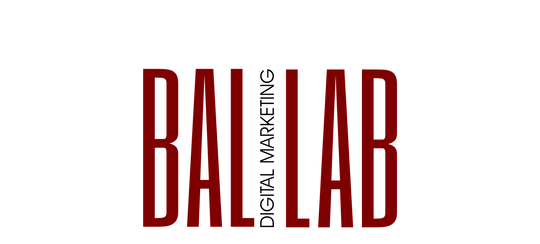 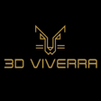 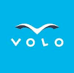 resident companies
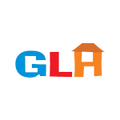 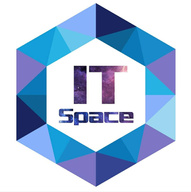 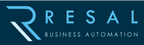 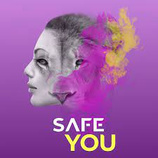 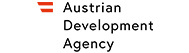 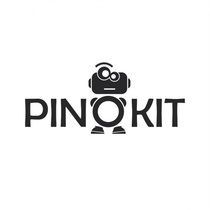 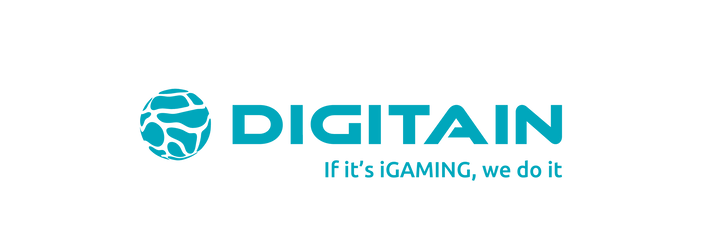 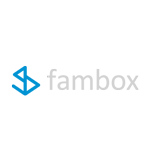 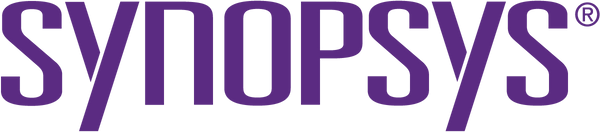 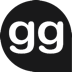 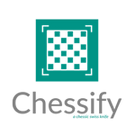 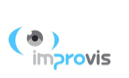 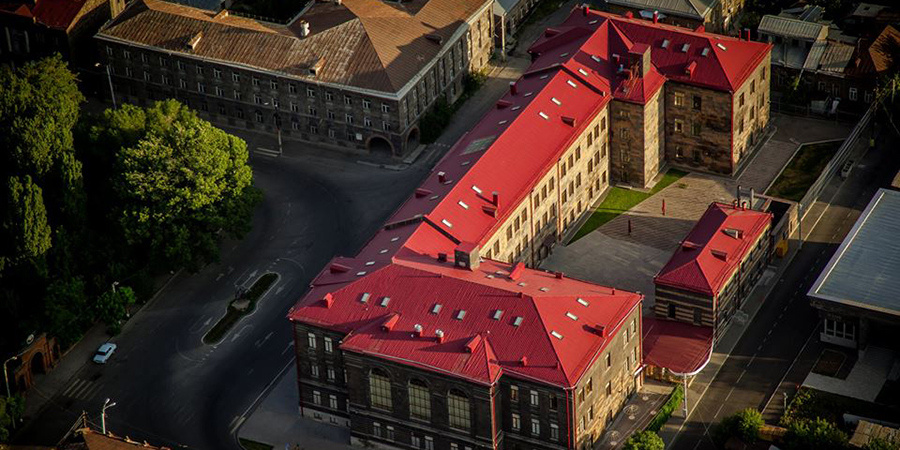 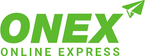 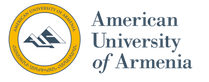 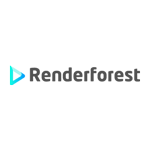 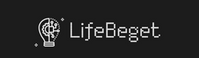 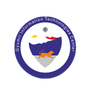 Establishment of a creative hub with cross-disciplinary labs 
Sustainable design and mobility
Atelier for meta systems
Sensorial engineering
1000
students trained annually
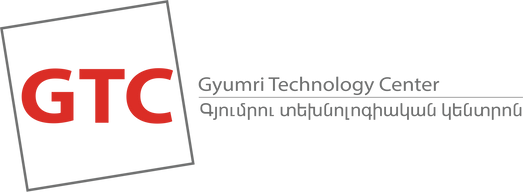 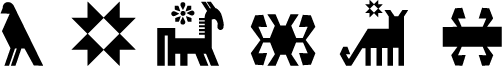 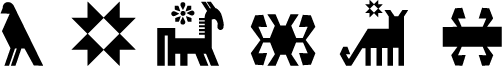 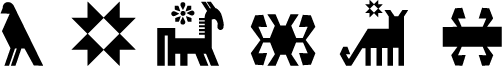 STARTUPS
ACCELERATION
INCUBATION
INFRASTRUCTURE
EDUCATIONAL MODELS
VANADZOR TECHNOLOGY
CENTER
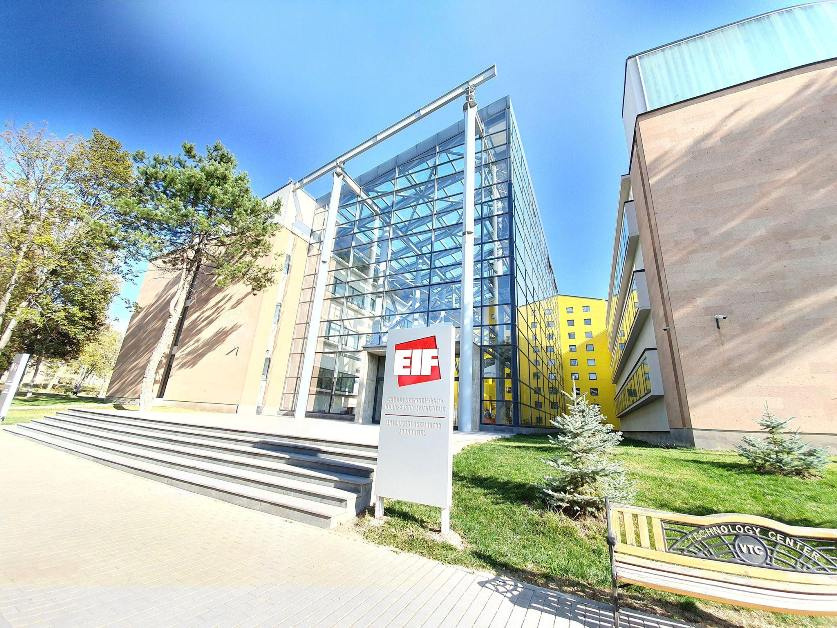 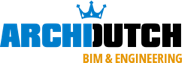 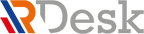 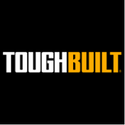 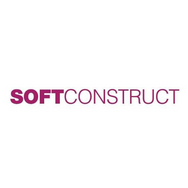 25
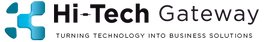 resident companies
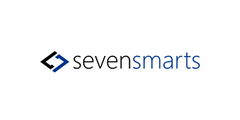 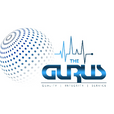 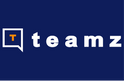 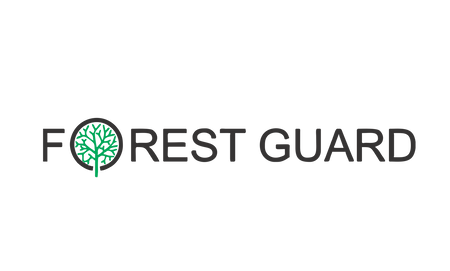 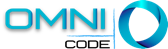 500
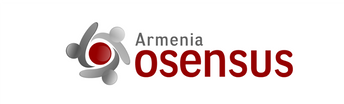 students trained annually
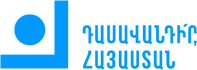 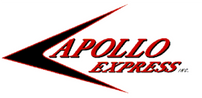 Engineering Labs & Services
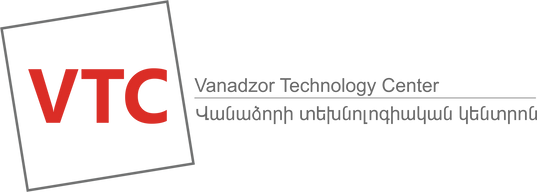 STRONG EXPERIENCE IN STARTUP ECOSYSTEM DEVELOPMENT
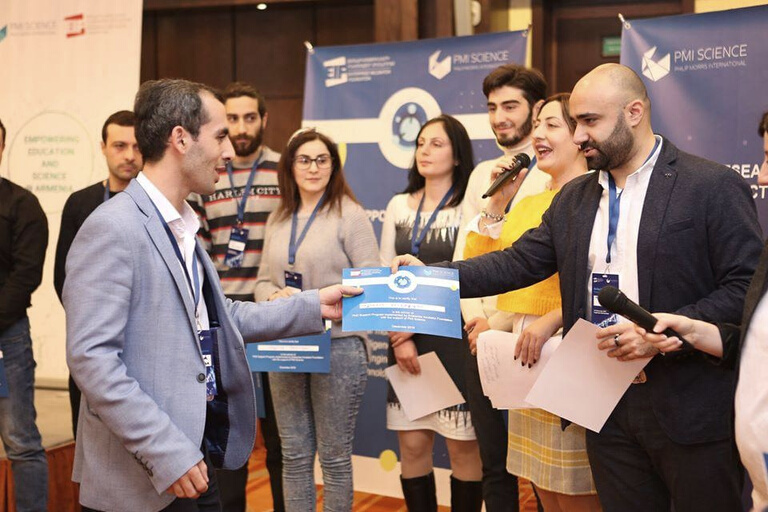 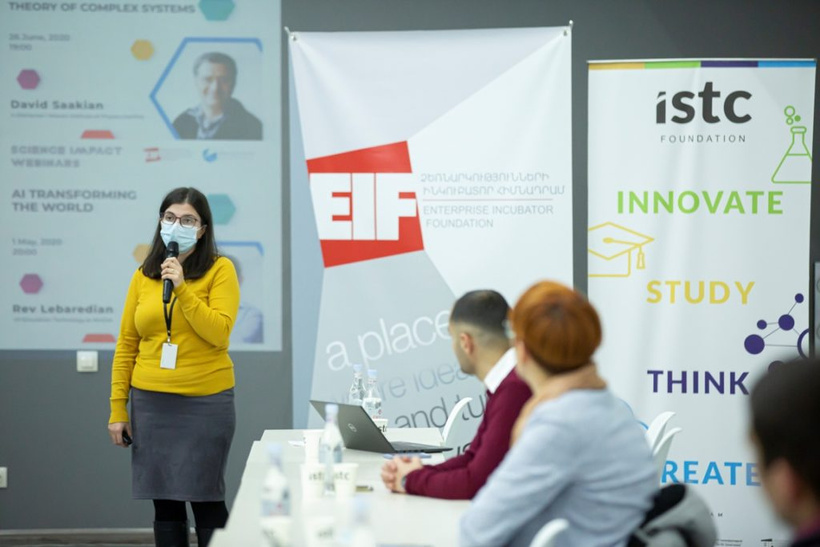 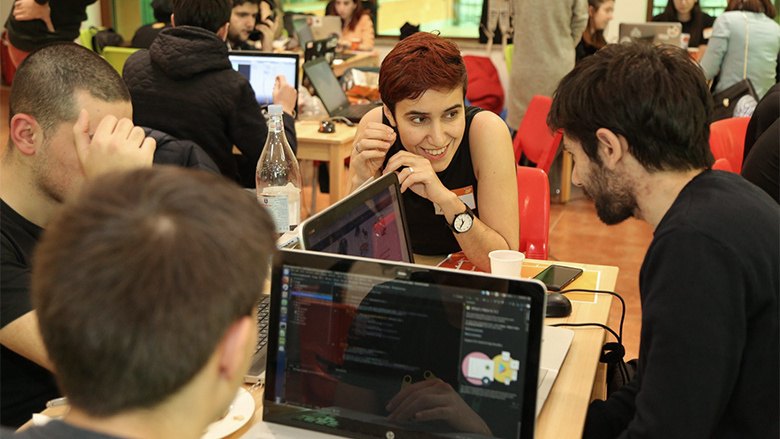 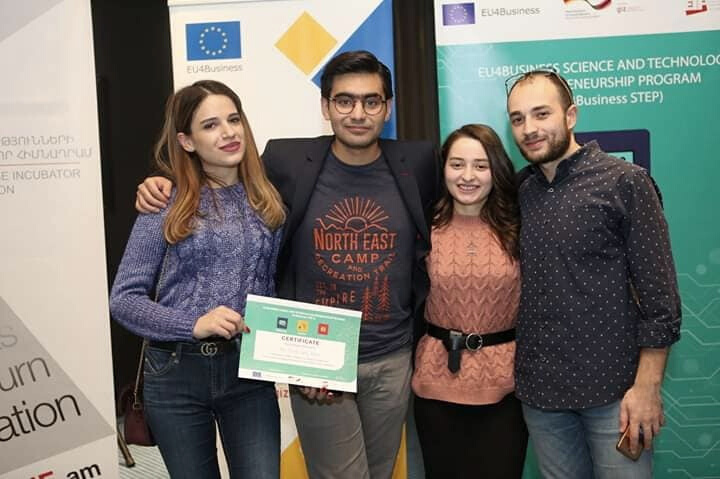 IMPLEMENTATION OF
INCUBATION, ACCELERATION AND GRANT PROGRAMS
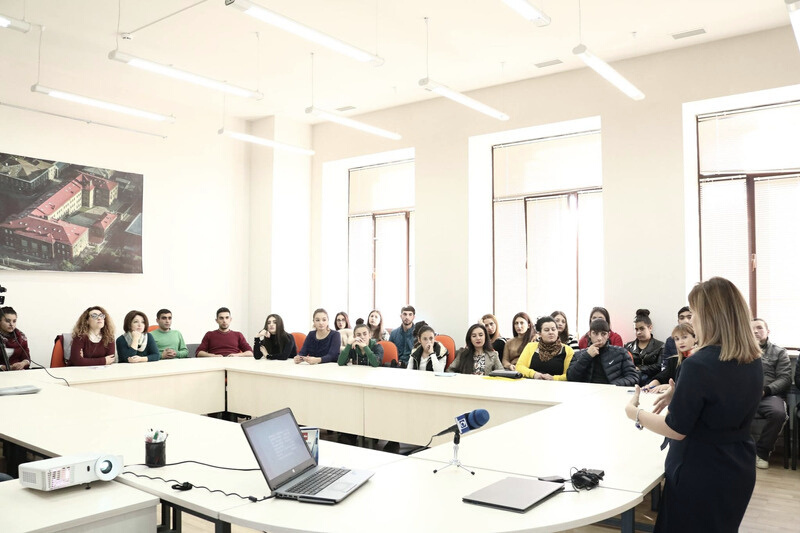 Idea Grants - Science and Technology Entrepreneurship Program
Innovation Matching Grants
Regional Matching Grants
Research & Faculty grants
Empowering Females through Capacity Building
Climate Change Tech Accelerator
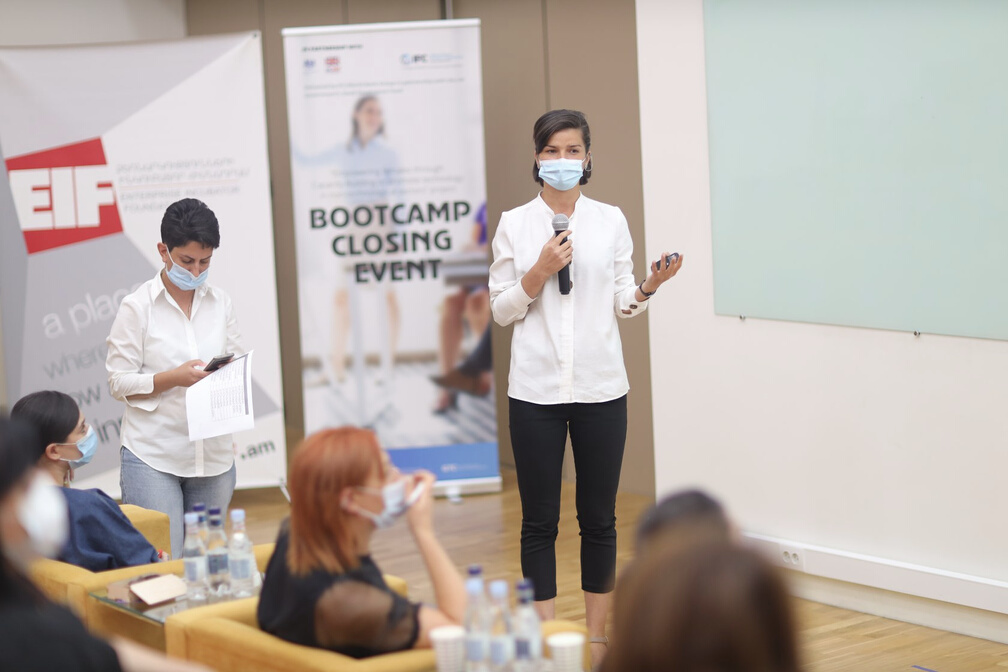 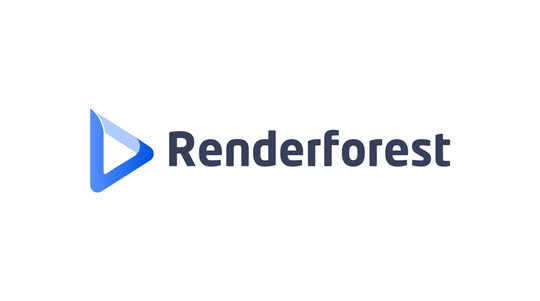 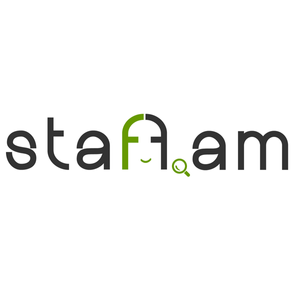 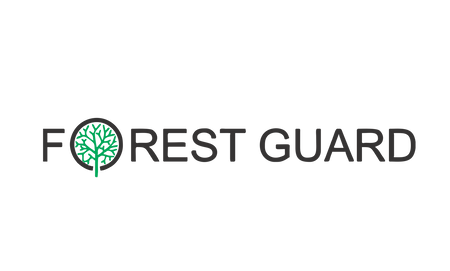 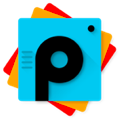 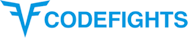 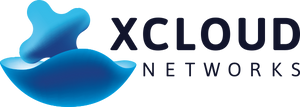 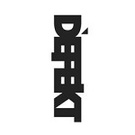 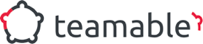 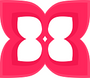 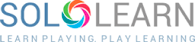 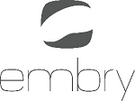 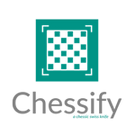 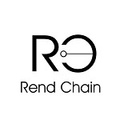 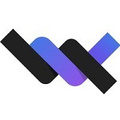 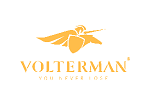 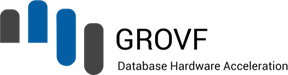 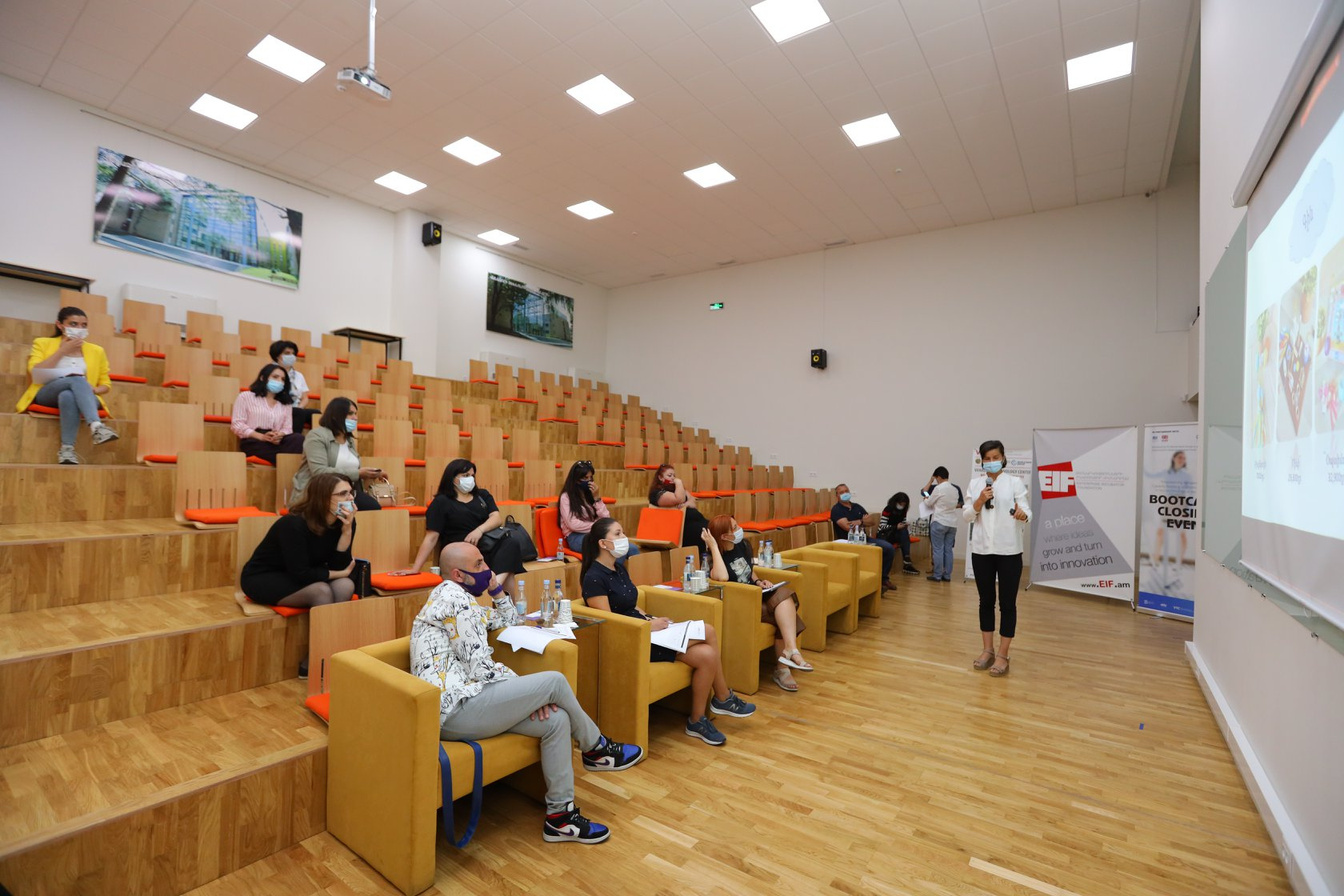 EMPOWERING FEMALES
THROUGH CAPACITY BUILDING 
TO PROMOTE TECHNOLOGY IN 
NON-TECH SECTORS
Intensive Bootcamp
350
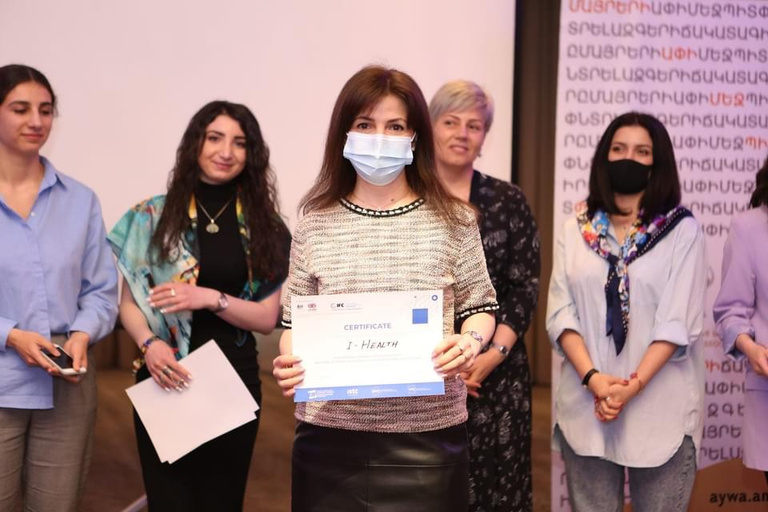 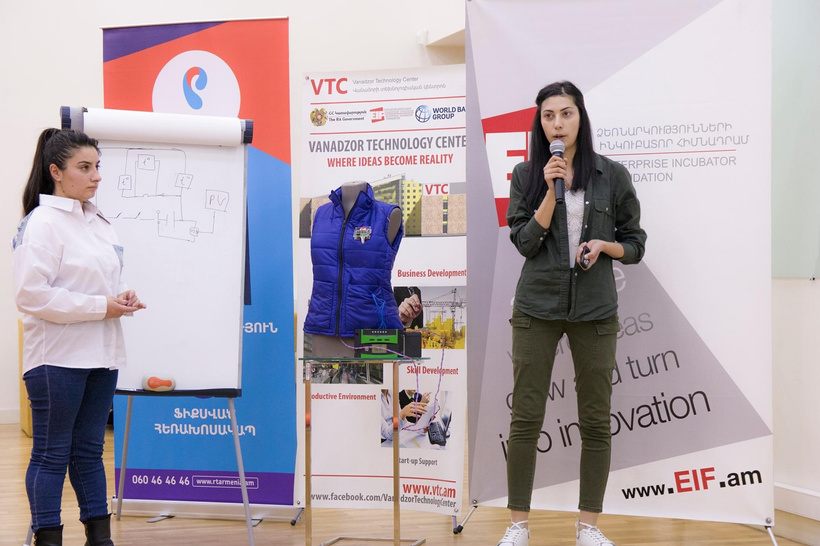 female entrepreneurs from Armenian regions and Yerevan
Acceleration Program
200
female owned firms from Armenian regions and Yerevan
Sectors
Agriculture
High Tech
Manufacturing
Health
Creative Industries
Tourism
Armenian National Engineering Labs (ANEL)
Joint master programs and & PhD grants in Data science and Systems Engineering with US universities
Armenian Indian Technology Center (AITC)
Microsoft Innovations Center (MIC)
Innovative Solutions and Technologies Center (ISTC)
Gyumri and Vanadzor Technology Centers (GTC & VTC)
Mobile Regional Laboratories (mLAB)
EDUCATION AND SKILL DEVELOPMENT
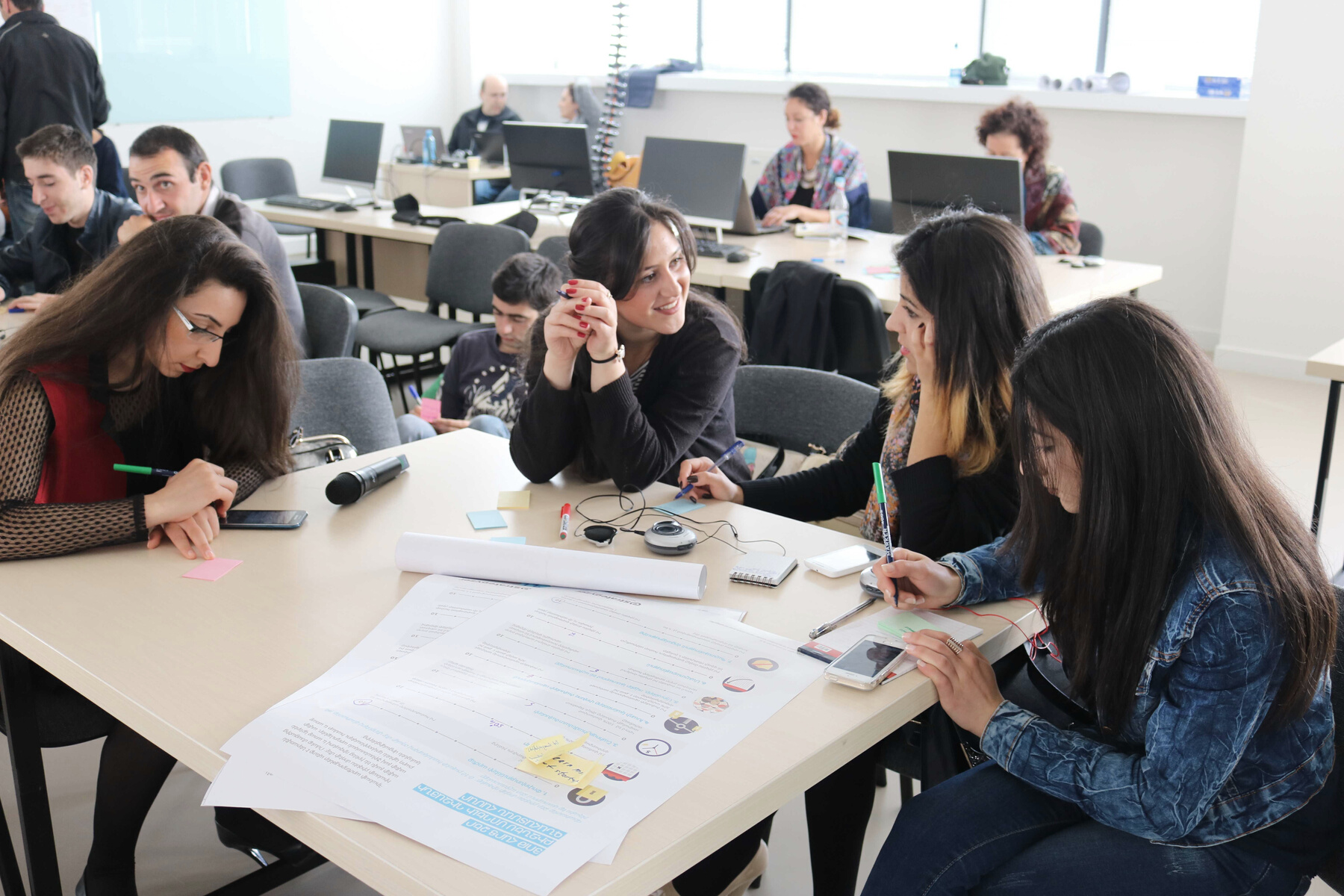 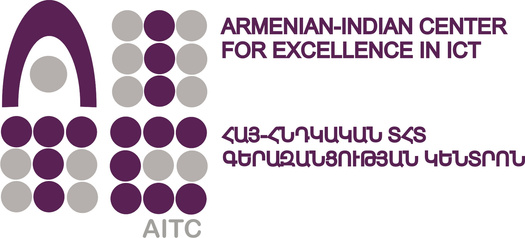 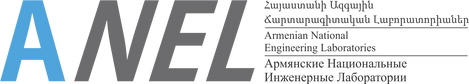 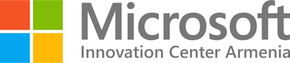 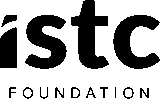 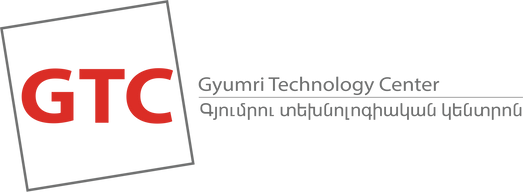 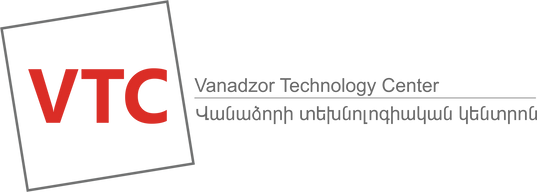 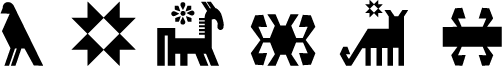 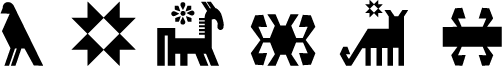 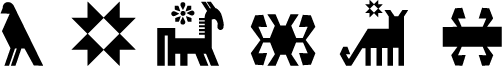 INFRASTRUCTURE
PARTNERSHIPS
EDUCATIONAL MODELS
ARMENIA
WORKFORCE
DEVELOPMENT
ACTIVITY
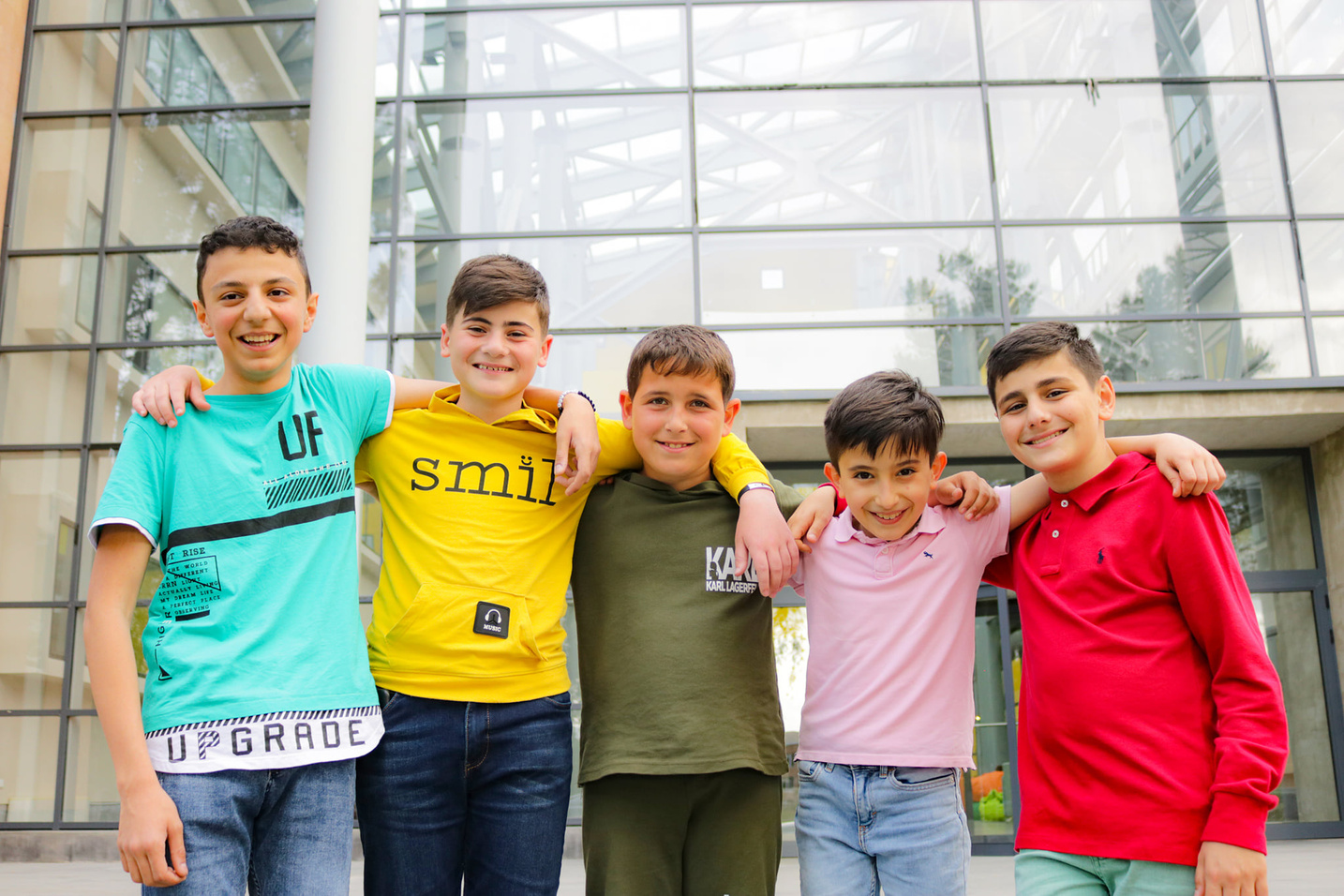 cultivating potential
5
years
duration
10,000
15-29 y.o. trained in ICT/high-tech, Agriculture, Tourism & hospitality sectors
7,500
employed
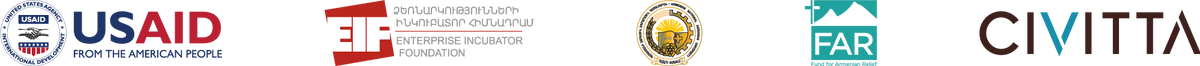 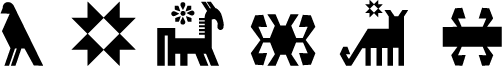 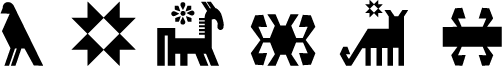 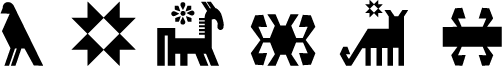 MIC &
CYBERSECURITY HUB
EDUCATIONAL MODELS
HIGHLIGHT EVENTS
STARTUPS
ACCELERATION
INCUBATION
9
427
new curricula developed
successfully completed training sessions
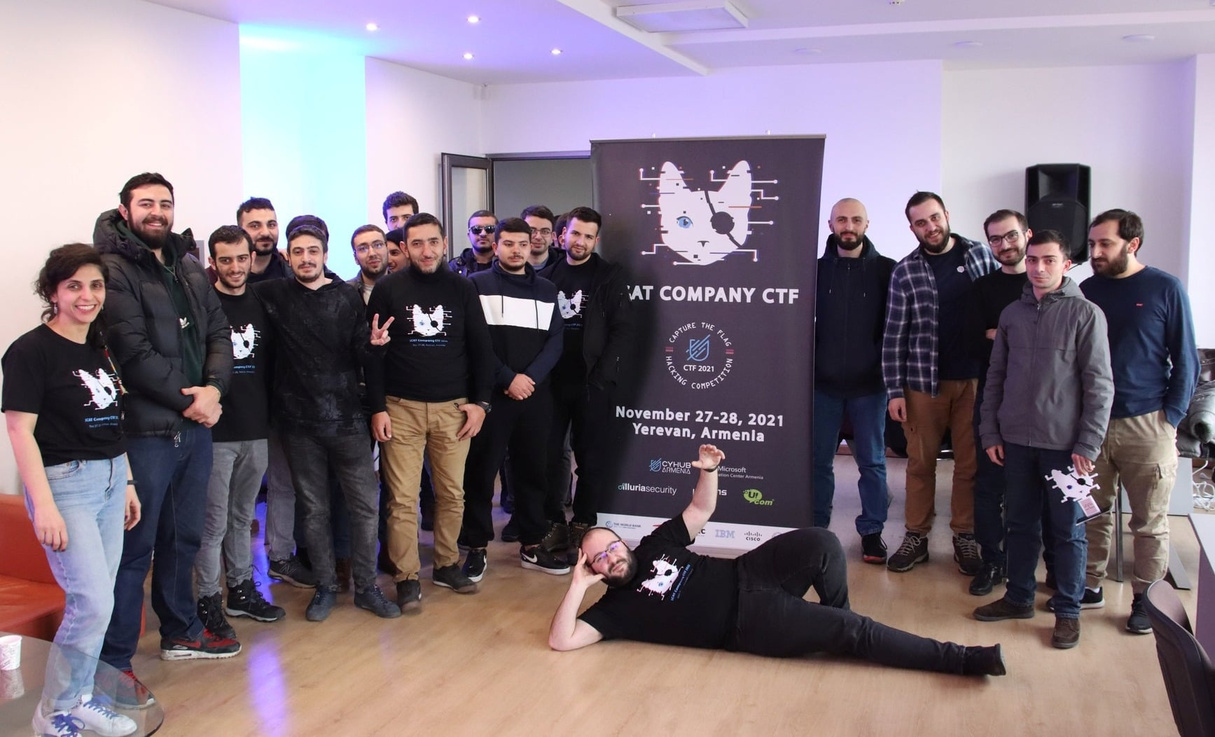 Main Cybersecurity Hub & ecosystem builder in Armenia
Capacity building in Cybersecurity
Development of Cybersecurity intensive bootcamp curriculum for 
high-school students & certification programs for professionals (upskiling)
Development of MOOCs open source cybersecurity training courses  in Armenian
1st Cybersecurity incubation Program in Armenia with the involvement of top international mentors & experts
Provision of Cybersecurity services
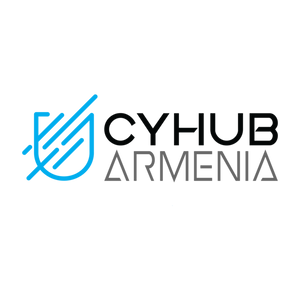 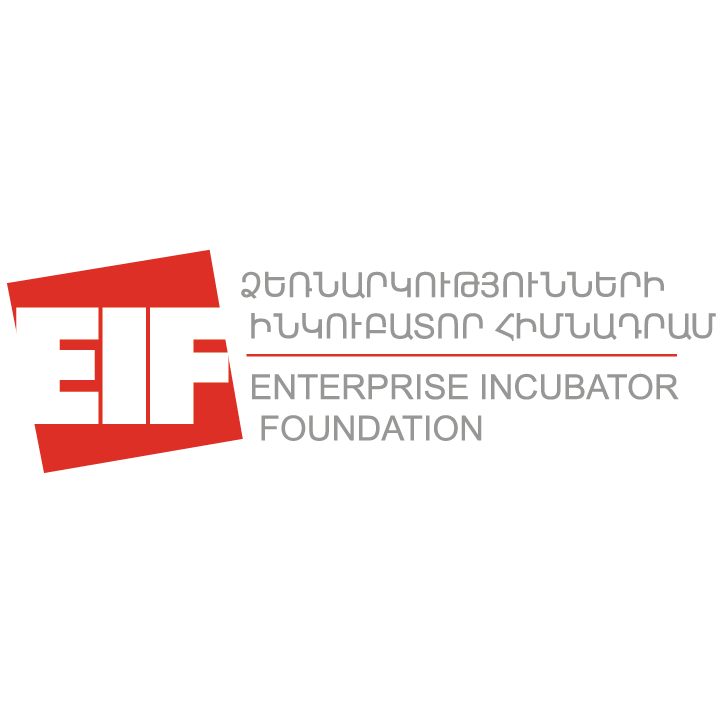 Thank you
info@eif.am
eif.am

Enterprise Incubator Foundation
21/1 Bagrevand Street,
Engineering City
Yerevan 0062, Republic of Armenia